Welcome! - Pick up your English binder.
Take out a lined sheet of paper.
Write your heading.
Write the title:  Who I Am
Create a web.
In the middle, write
“Me.”
Brainstorm all the labels
and titles that tell who you are.
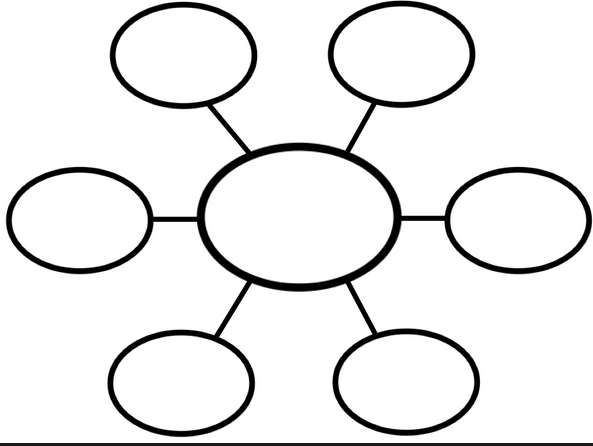 Parts of the Next Project
My Place in the Community
You
Your family
Your community
Your school
Your state
Your region
Your country
Backward Mapping
Final project – individual
Essay
Oral Presentation with PowerPoint or Prezi

Group Work
Small groups to synthesize Who We Are information

Assignments
Origin of Name
Today’s Web
Reminder & Exit
Turn in Appositives (Pattern 6) 
Turn in Name
Put away English binder.
Planner
CW:  web; project introduction
HW:  make up work